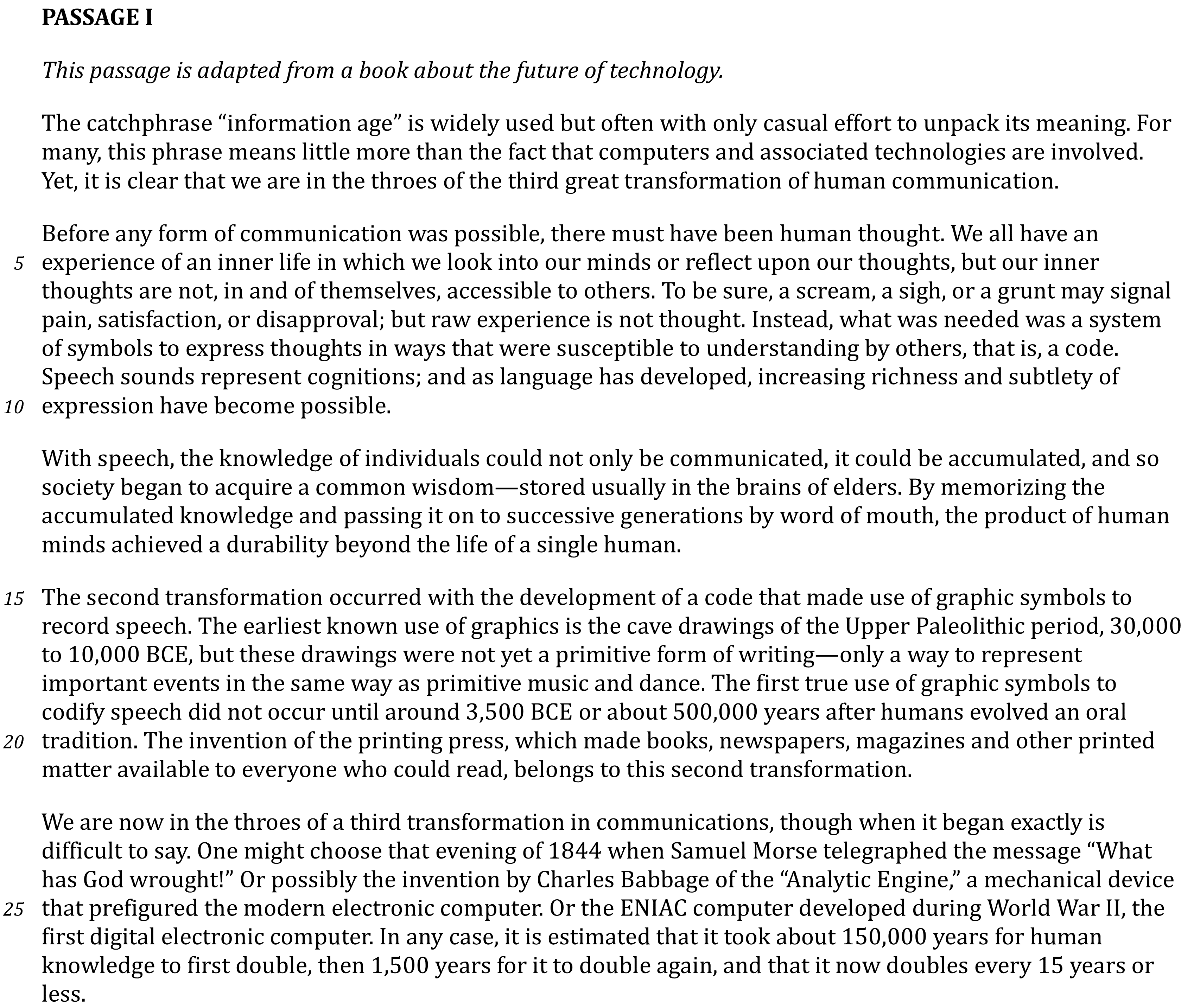 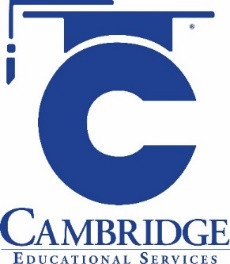 Level: Intermediate Skill Group: Development
Events and Relationships
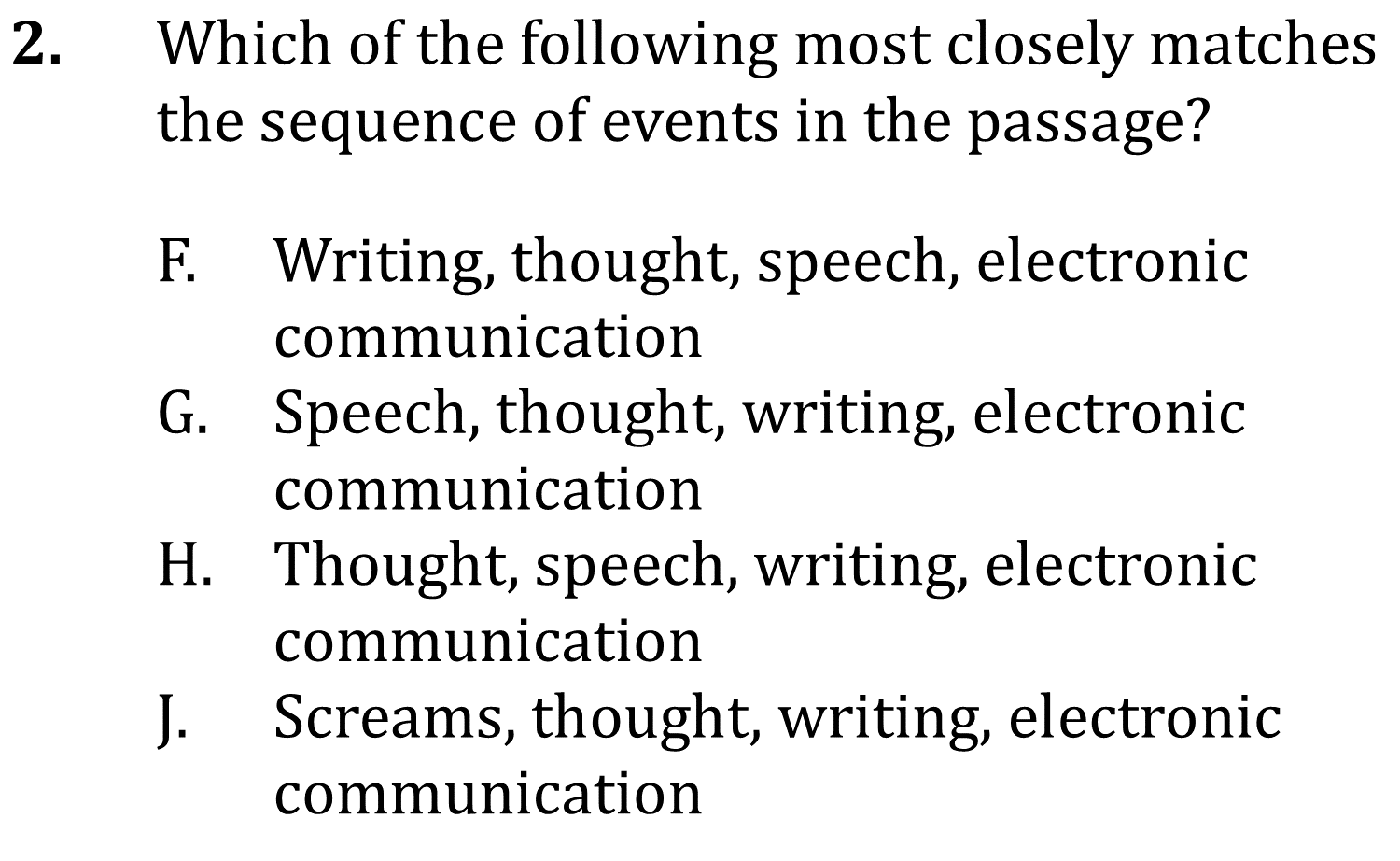 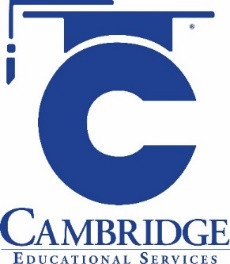 Order sequences of events in uncomplicated passages  Level: Intermediate Skill Group: Development
Events and Relationships
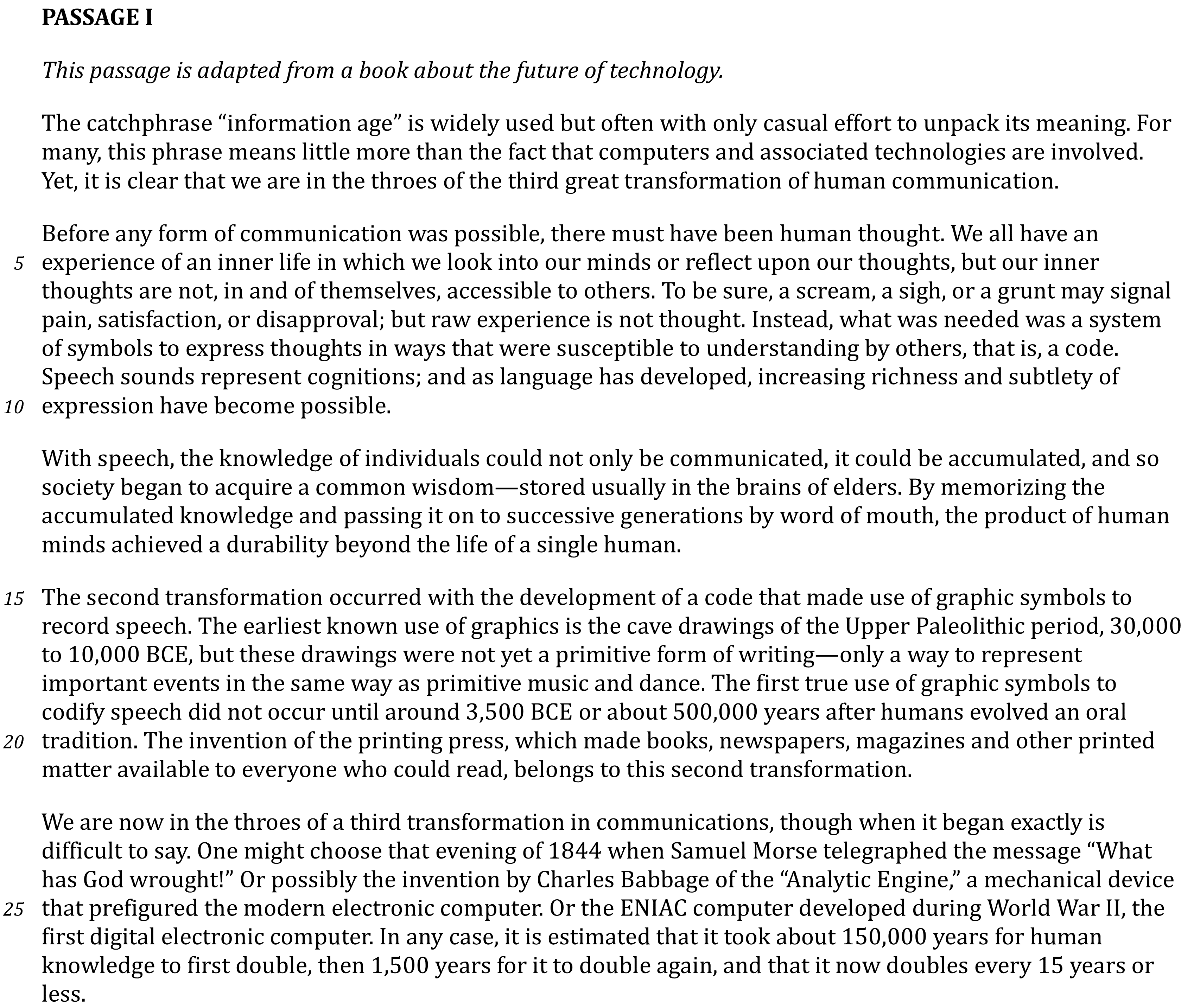 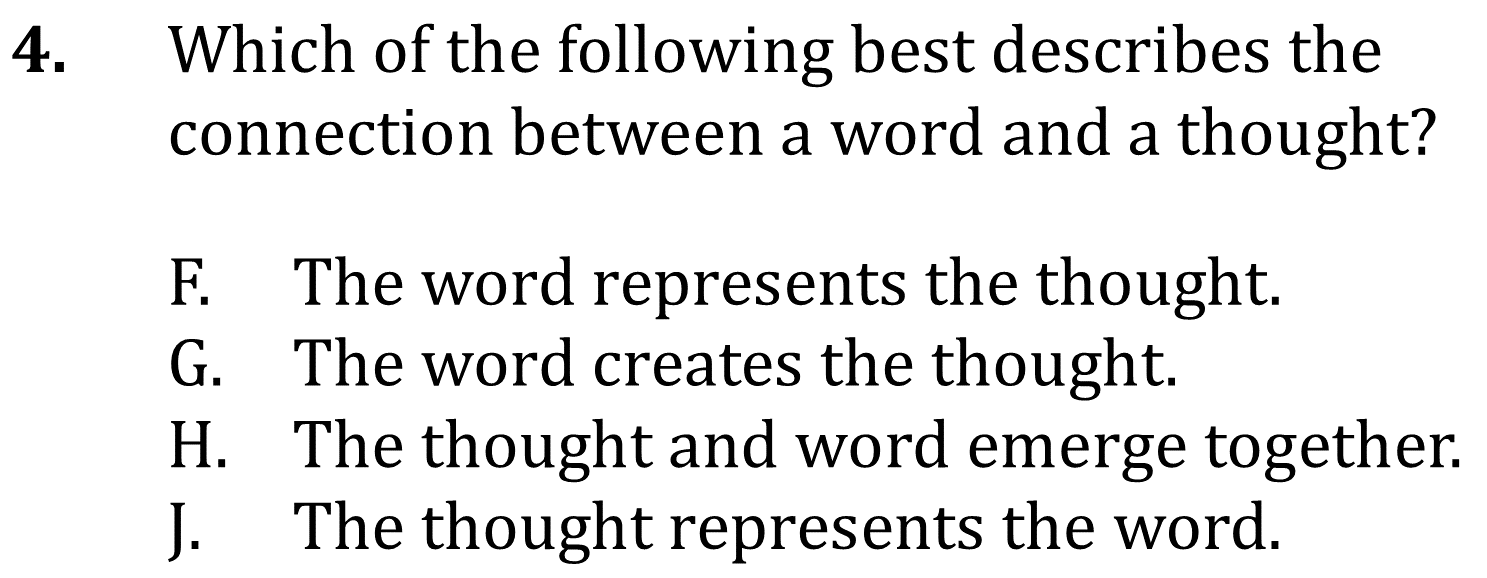 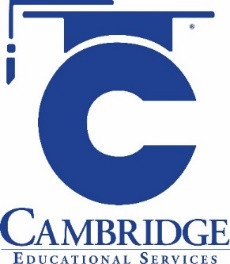 Discern implied cause-effect relationships in uncomplicated passages  Level: Intermediate Skill Group: Development
Events and Relationships
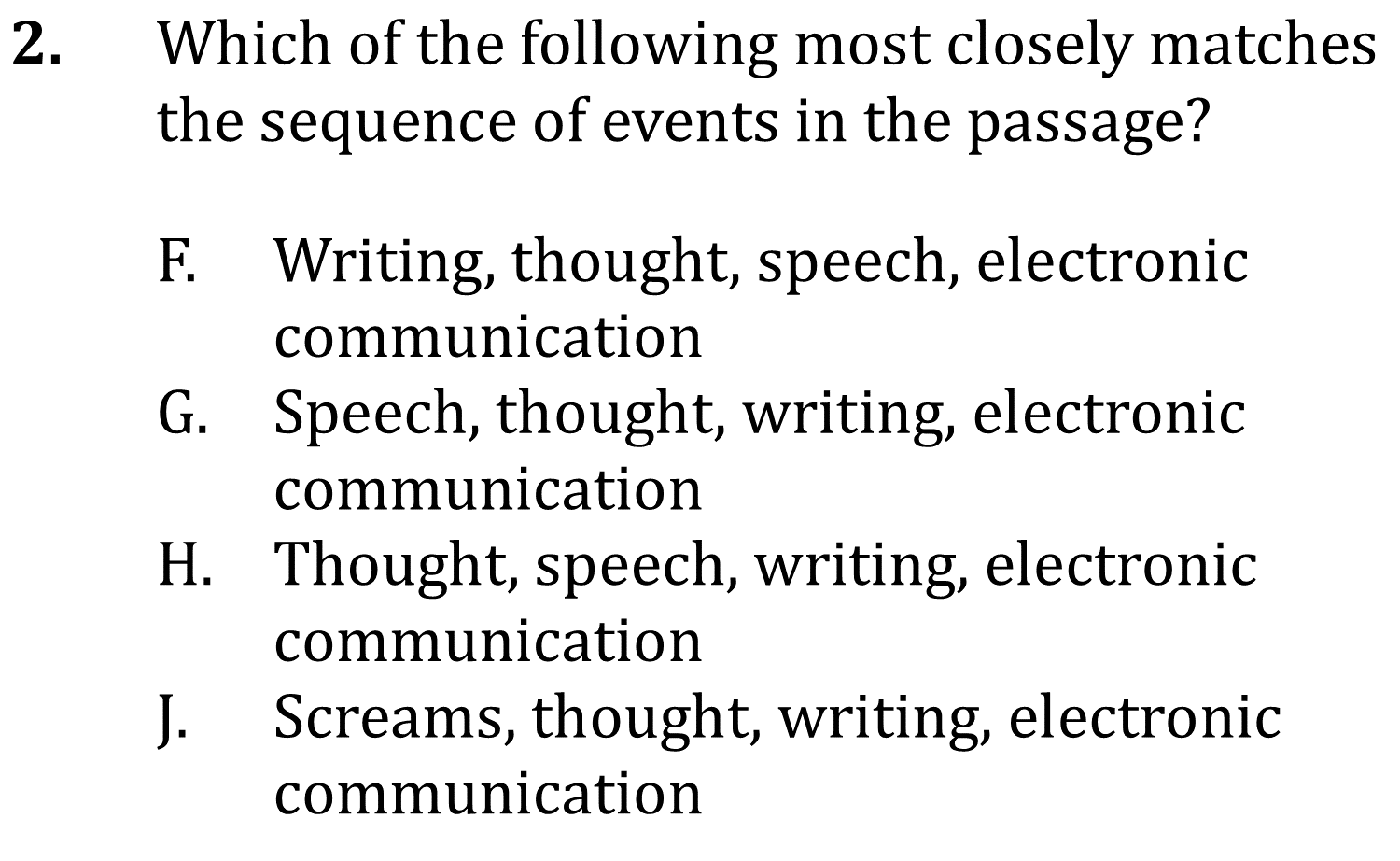 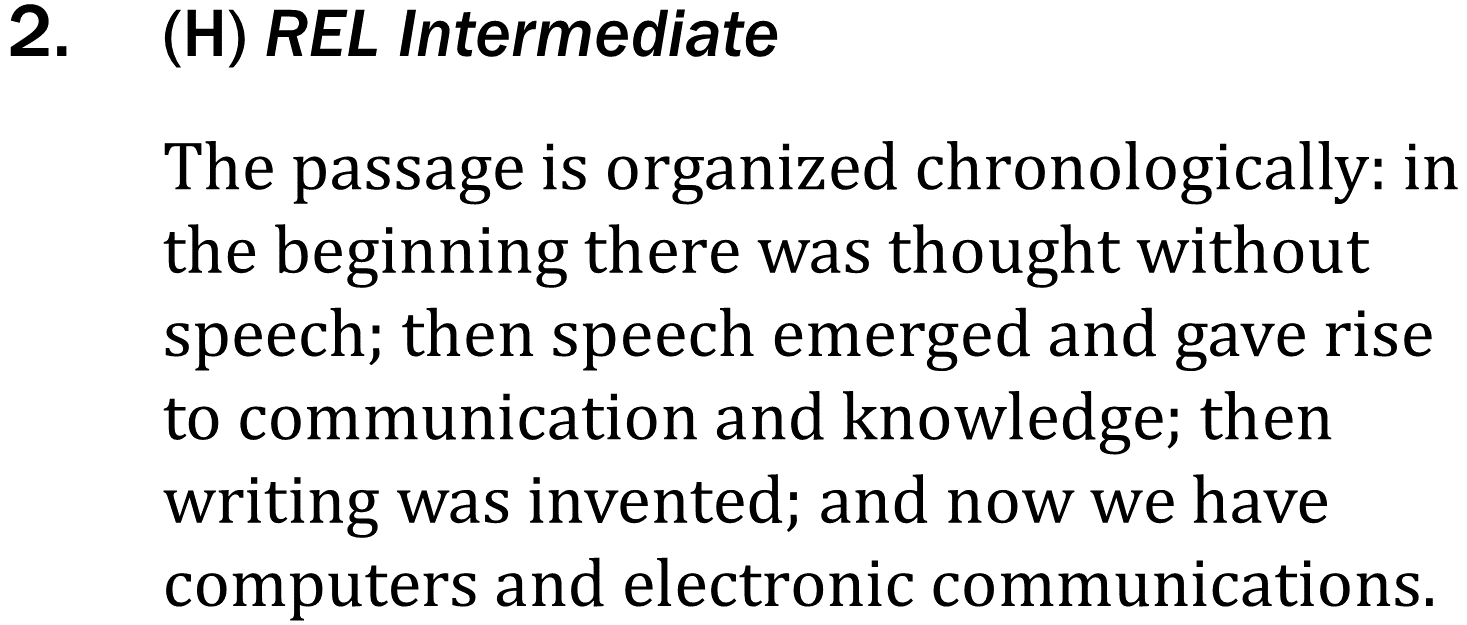 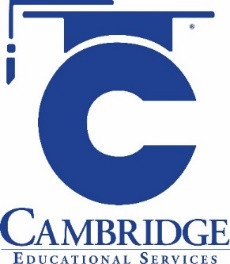 Order sequences of events in uncomplicated passages  Level: Intermediate Skill Group: Development
Events and Relationships
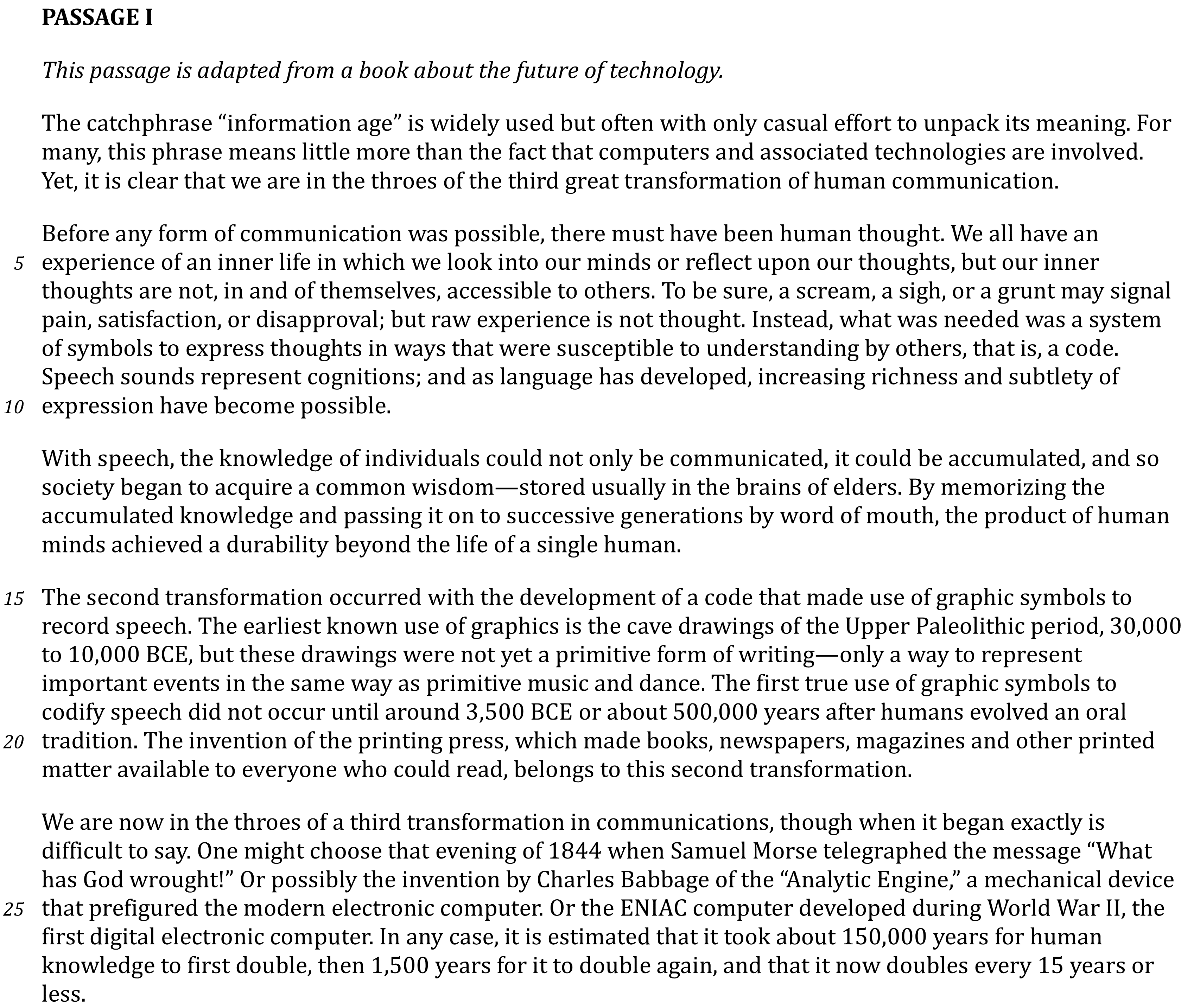 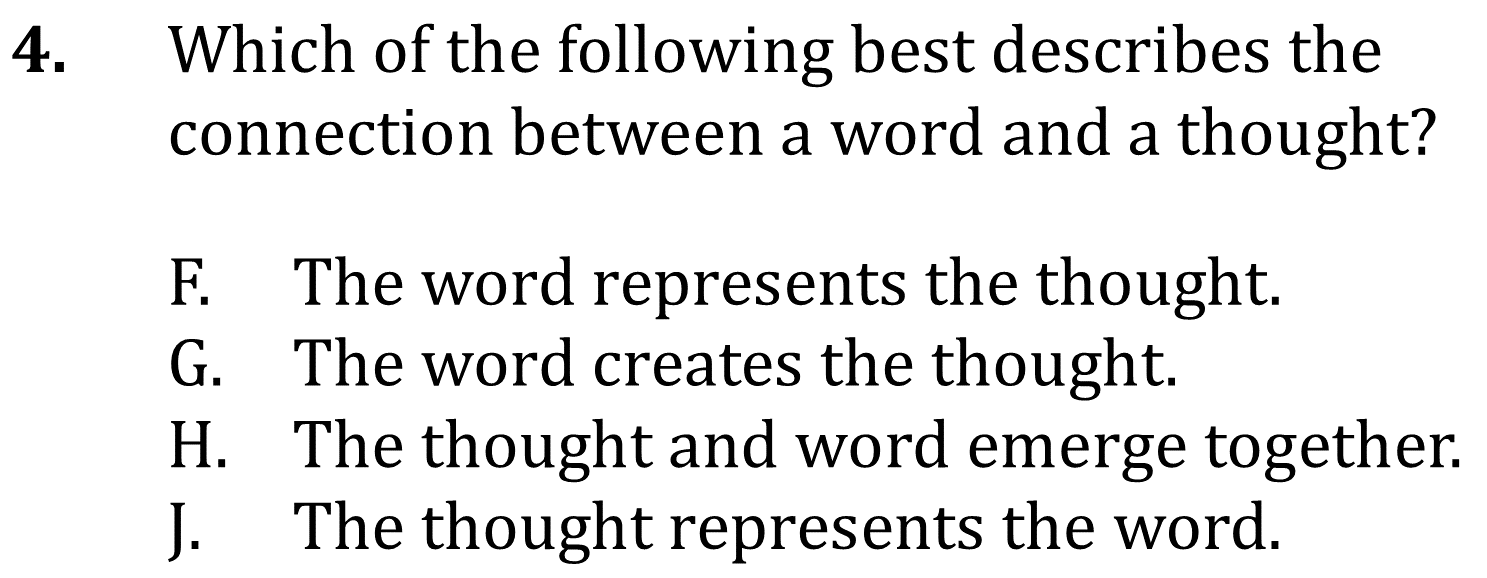 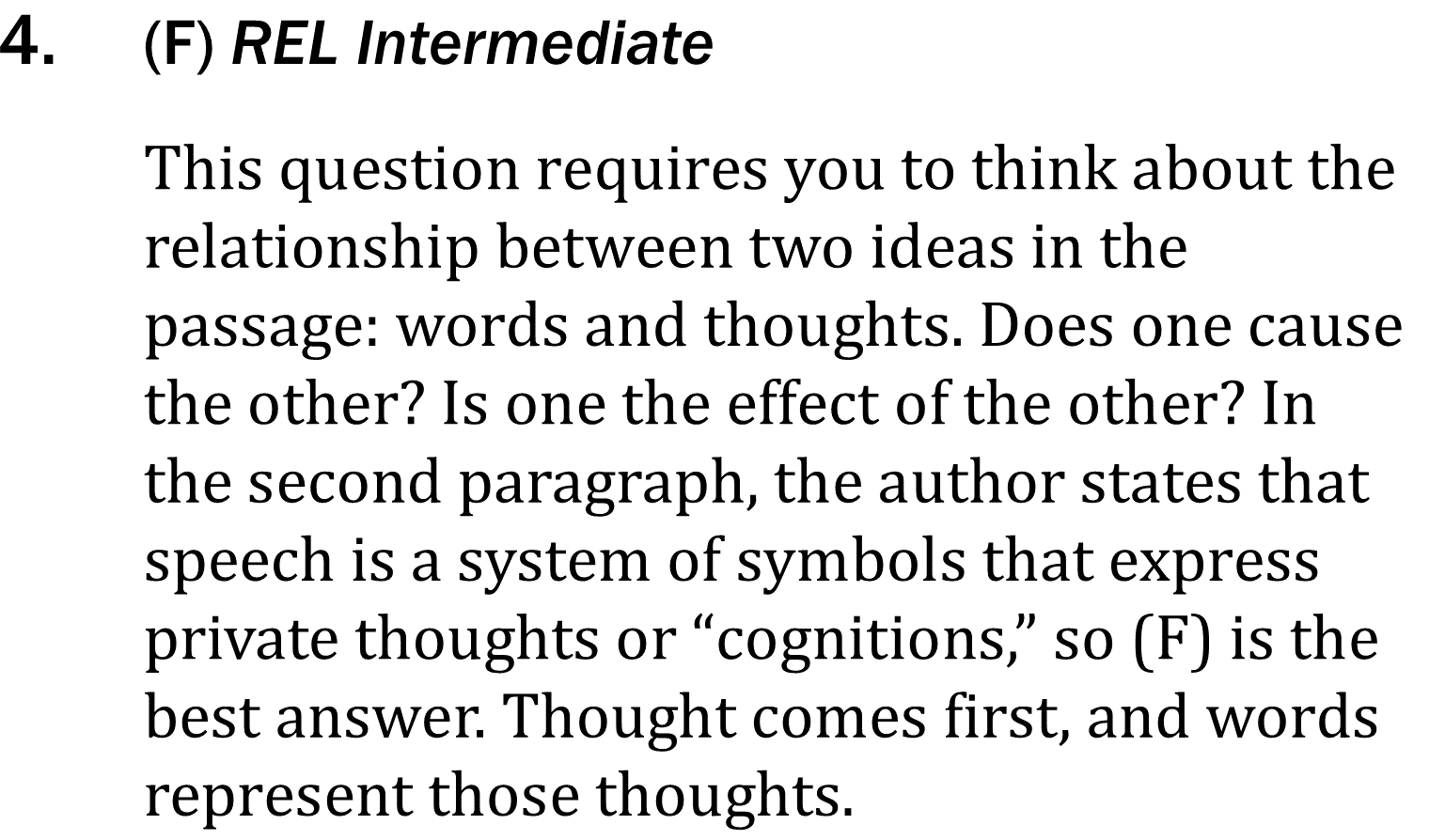 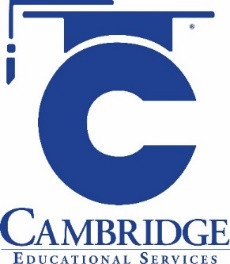 Discern implied cause-effect relationships in uncomplicated passages  Level: Intermediate Skill Group: Development